PROJEKT KANALIZACE OHNIŠŤANY
13.4.2019
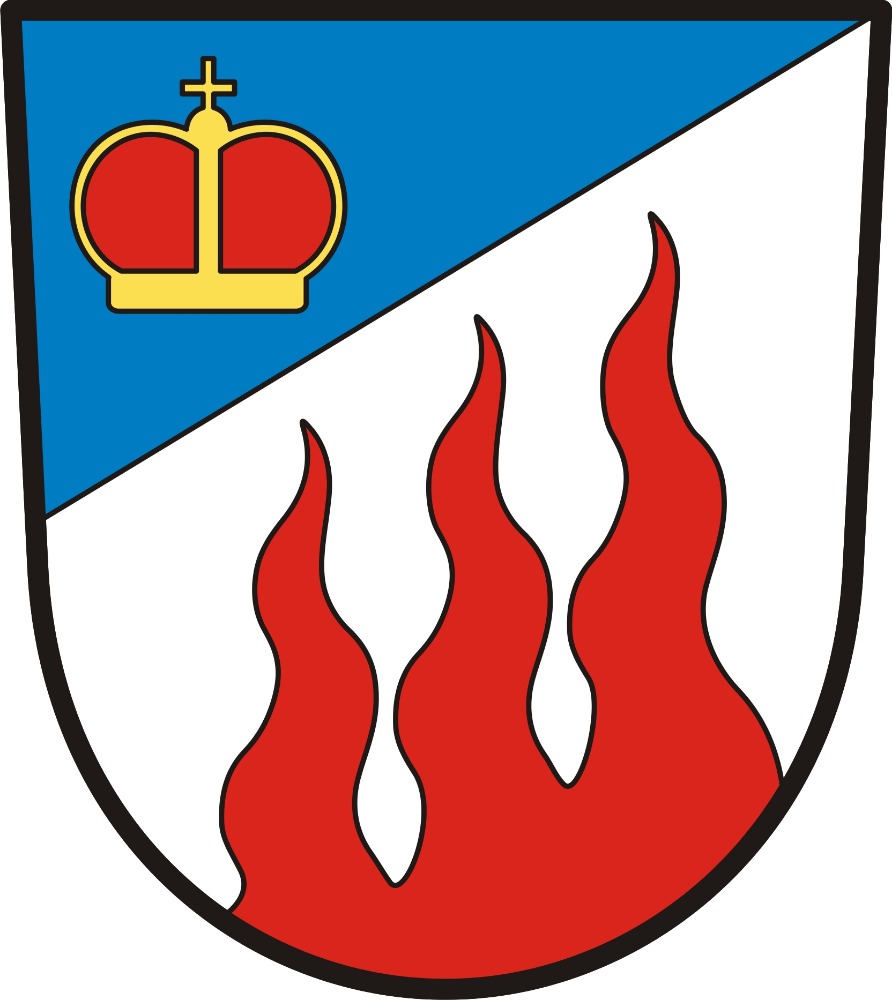 Lidé, kteří žijí v oblastech bez kanalizace, mají povinnost nést své náklady při likvidaci odpadních vod - buď zbudováním bezodtokové žumpy a zajištěním jejího pravidelného vyvážení, nebo zbudováním soukromé domovní čističky odpadních vod.
Zatímco stavba bezodtokové jímky (žumpy) vyžaduje pouze povolení stavebního úřadu, výstavbu domovní čističky odpadních vod povoluje vodoprávní úřad a její provozovatel musí disponovat i povolením PRo vypouštění odpadních vod.
Pokud obyvatelé obce nezákonně nakládají s odpadními vodami (tedy např. vypouští odpadní vody bez povolení do potoka), dopouštějí se přestupku a hrozí jim pokuta až do výše 100 000 Kč
PRVKÚK
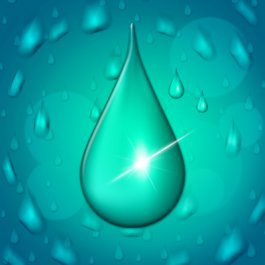 Zákon zřejmě zpřesní podmínky likvidace odpadních vod          
Sněmovna včera v úvodním kole podpořila novelu zákona o vodách, která kromě jiného přináší změny v kontrolách vypouštění odpadních vod do kanalizací. Poslanci se jí zabývali už v předchozím volebním období, ale nestihli ji před volbami projednat. Vláda ji poslancům předložila v totožné podobě pouze se zapracovanými legislativně technickými úpravami. Poplatky předloha nemění.
Vypouštění odpadních vod do kanalizací by nově neměla kontrolovat Česká inspekce životního prostředí (ČIŽP), ale vodoprávní úřady. Novela také zpřesňuje povinnosti při likvidaci odpadních vod, například při vyvážení odpadních jímek. Novela také přenáší poplatkovou agendu spojenou s poplatky za vypouštění odpadních vod z inspekce na Státní fond životního prostředí, který bude při jejich předpisu a kontrole postupovat podle daňového řádu.Zpřesňuje se definice odpadních vod a vyjasňuje způsob jejich likvidace. V některých případech, například u částí obcí, umožní vypouštět odpadní vody do podzemních vod místo do povrchových, a to tam, kde to bude z hlediska ochrany vod vhodnější.Vlastníci bezodtokových jímek budou muset stejně jako nyní prokazovat úřadům, jak zajistili zneškodnění odpadních vod. Nově budou mít povinnost předložit příslušné doklady za poslední dva roky. Provozovatelé fekálních vozů jim o tom budou muset vydávat potvrzení v němž bude mimo jiné uvedeno, o jako jímku šlo, množství odpadních vod a do které čistírny je odvezl. Odvážet odpad z jímek budou smět jen čistírny odpadních vod nebo podnikatelé podle živnostenského zákona.Ministr Brabec podotkl, že povinnost občana nakládat s odpadními vodami na příklad tím, že má malou domácí čistírnu, napojení na kanalizaci nebo bezodtokovou jímku, už existuje v nynějším zákoně. Ukázalo se však podle něj, že je třeba v případě bezodtokové jímky povinnosti zpřesnit. Poukázal na případy hlavně z rekreačních oblastí, kde se jímky nevyvážely vůbec nebo odpadní voda například vyvezla na pole. "A to je něco, co je dneska zpřesňováno tím, že bezodtokové jímky by samozřejmě měly být likvidovány přes čistírnu odpadních vod a je tam pak povinnost stanovená případně dokladovat až dva roky zpátky tento doklad za vyvážení,"popsal. Už nyní je podle něj možné zkontrolovat podle počtu nahlášených osob a tabulek minimální množství vyprodukovaných odpadních vod.
25. 1. 2018 ČTK
Každý, kdo akumuluje odpadní vody v bezodtokové jímce, je povinen zajišťovat jejich zneškodňování tak, aby nebyla ohrožena jakost povrchových nebo podzemních vod, a na výzvu vodoprávního úřadu nebo České inspekce životního prostředí prokázat jejich zneškodňování v souladu s tímto zákonem. Likvidace odpadních vod z bezodtokových jímek však bude možná jen na některých ČOV. Majitelé nemovitostí musí prokázat, kolik odpadu (odpadní vody) z bezodtokové jímky odvezli, a to až dva roky zpětně. V současné době běží lhůta 2 let na přípravu, která končí v lednu 2021. Důležitý je také fakt, že objem likvidovaných odpadních vod musí odpovídat spotřebě vody. Množství (objem) je nejlepší doložit měřením. Při více zdrojích vody je vhodné instalovat vodoměr i na potrubí vodovodu ze studny nebo jímky na dešťovou vodu použitou v domácnosti (mimo vodu používanou pro zálivku zahrady). Nebude-li všechna voda spotřebovaná v nemovitosti měřena (mimo např. zálivku zahrady), bude vodoprávní úřad vycházet ze směrných čísel roční potřeby vody (viz. vyhláška č. 120/2011 Sb. MZe). Pro bytový fond (rodinné domy) je směrné číslo 35+1 = 36 m3/os/rok. Směrná čísla roční potřeby vody jsou však ve většině případů vyšší než skutečná spotřeba vody v domácnosti. Dále je třeba dbát na to, že odvážení odpadních vod na ČOV musí zajišťovat oprávněné firmy. Zda má firma oprávnění je možno ověřit na Živnostenském úřadě, přičemž zatím pravděpodobně postačí oprávnění k autodopravě. Praxe by měla být taková, že oprávněná firma vydá majiteli doklad prokazující kolik odpadních vod odvezla a která ČOV je zlikvidovala. Nicméně, znovu připomínáme, že ne každá ČOV bude odpadní vody z bezodtokových jímek přijímat. Nepříznivá je také skutečnost, že poplatky za likvidaci odpadních vod na ČOV jsou vyšší (smluvní ceny), než stočné. Rovněž náklady na dopravu zvýší celkovou cenu vynaloženou k úhradě likvidace odpadních vod. Dodržování nového vodního zákona bude kontrolováno. Kontroly bude provádět na základě podnětu u fyzických osob vodoprávní úřad, u podnikajících fyzických nebo právnických osob Česká inspekce životního prostředí. Pokud fyzická osoba nebude mít potřebné doklady prokazující množství a způsob likvidace odpadních vod z bezodtokové jímky (žumpy), hrozí jí pokuta až 20.000,- Kč (viz. §116 zákona o vodách). Fyzická osoba se v tomto případě dopustí přestupku tím, že nepředloží doklady o odvozu odpadních vod podle §38. Tolik k výkladu nového vodního zákona.
Dnešní realita
Stávající kanalizace – pročištění, OPRAVA, pasportizace – 2014, 2015, 2016
Co by se mělo

Kanalizace

Čištění kanalizace
Rozhodnutí – 14.zasedání v Březnu 2016
Proč ? 
Studie  - 2016 
Soulad s prvkúk
Tři etapy – projektová dokumentace
Dotace - Královéhradecký kraj
i. etapa – kanalizace a čov ohnišťany
    projekt – 568.700,- ( dotace 300.000,-)
    územní rozhodnutí – leden 2018
    Žádost o stavební povolení
Ii. etapa – rozšíření kanalizace ohnišťany
   projekt – 387.200,- ( dotace 300.000,-)
   Zahájeno územní řízení
Iii. Etapa – dostavba kanalizace ohnišťany
    projekt – 381.150,- , dotacE 290.000,-
    zpracovávání dokumentace


Projektová dokumentace celkem = 1.337.050,-  (dotace 890.000,-)

Odhadovaná cena výstavby kanalizace celkem 35,7 mil. bez dph
Přípojky – projektová dokumentace
Přípojka – cca 1m za plot – revizní šachta – dále soukromé
Cena, platba
Přípojky- nyní všechny najednou – projektová dokumentace zpracovávána najednou – platba obec – cca 120 přípojek = cca 280.000,- 

Vlastní přípojka do kontrolní šachty cca 1 m za plot
        - Jednotný Příspěvek občanů = 15.000,-
        - odhadovaná cena celé přípojky cca 30.000,- včetně DPH
Realizace  - i.etapa
Prováděcí dokumentace
Zahájení 2021
Dotace Mze – 65% pro obec nad 300 obyvatel
                KHK – 15 %
Provozování – VLASTNICTVÍ OBCE
Stočné – odhad do 1.000,-/osoba/rok

jak je to v okolí – obcí dotované částky
    kosice – 500,-/osoba/rok
    Chudeřice – 800,-/osoba/rok
PROJEKT KANALIZACE OHNIŠŤANY
Dotazy ?
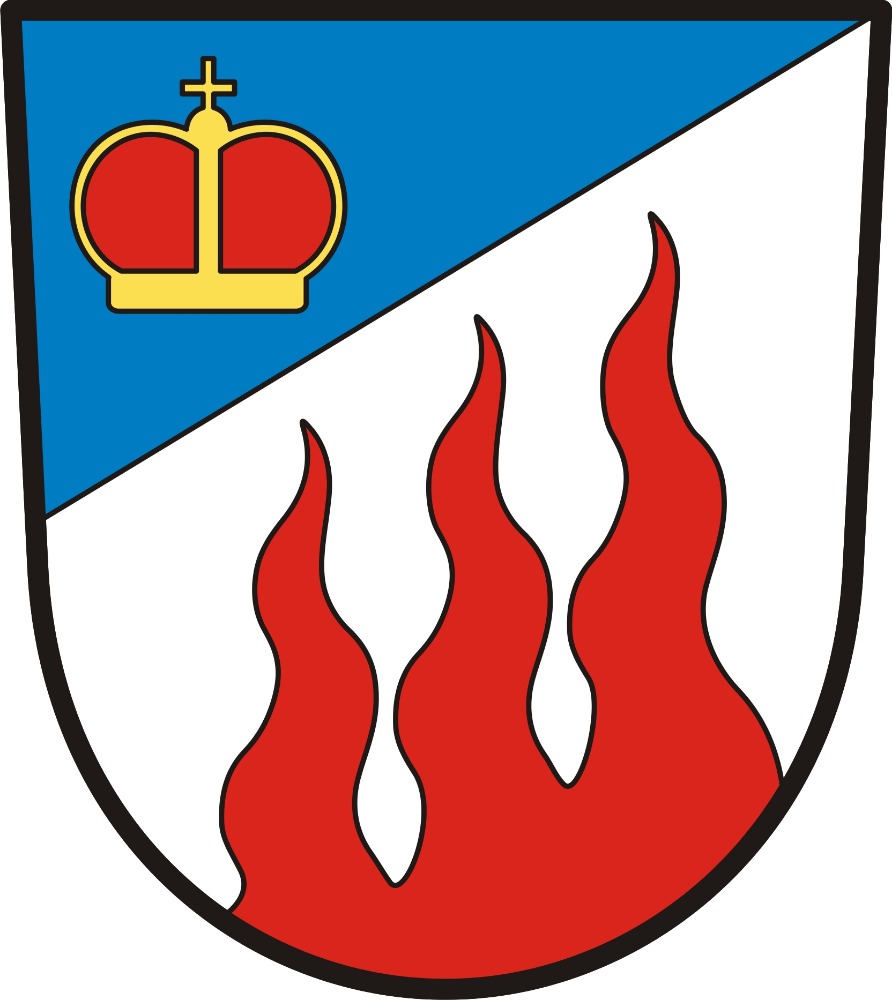